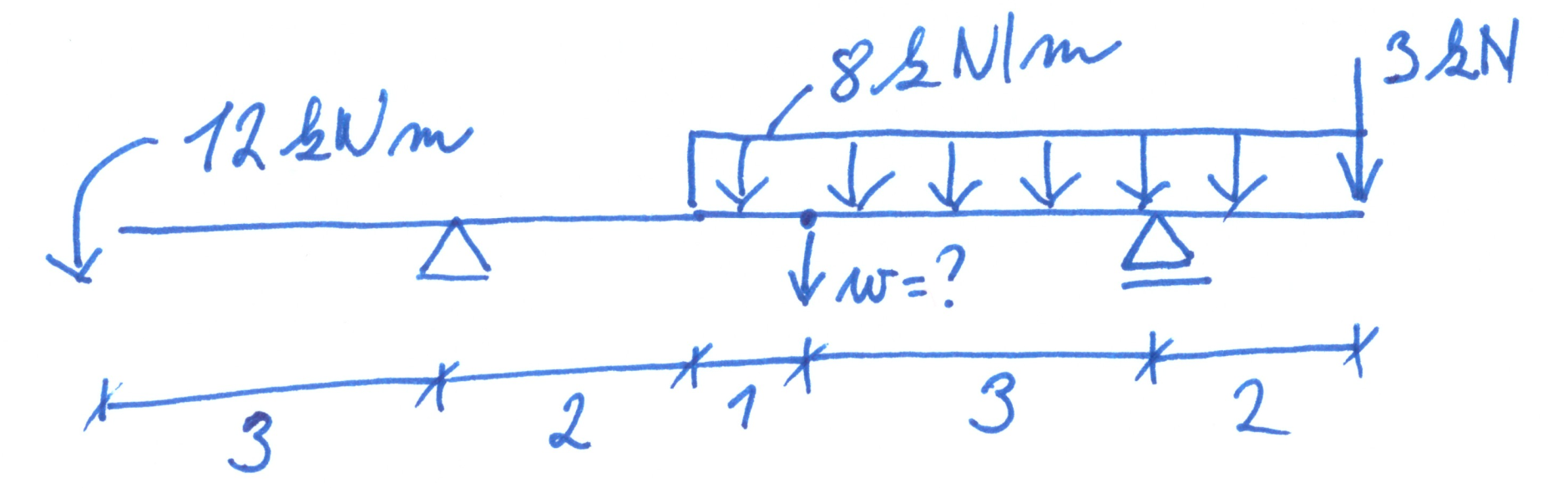 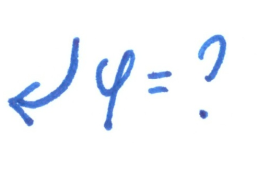 BD003 – metoda jednotkových sil
Martinásek Josef
VUT, FAST
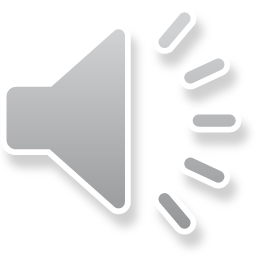 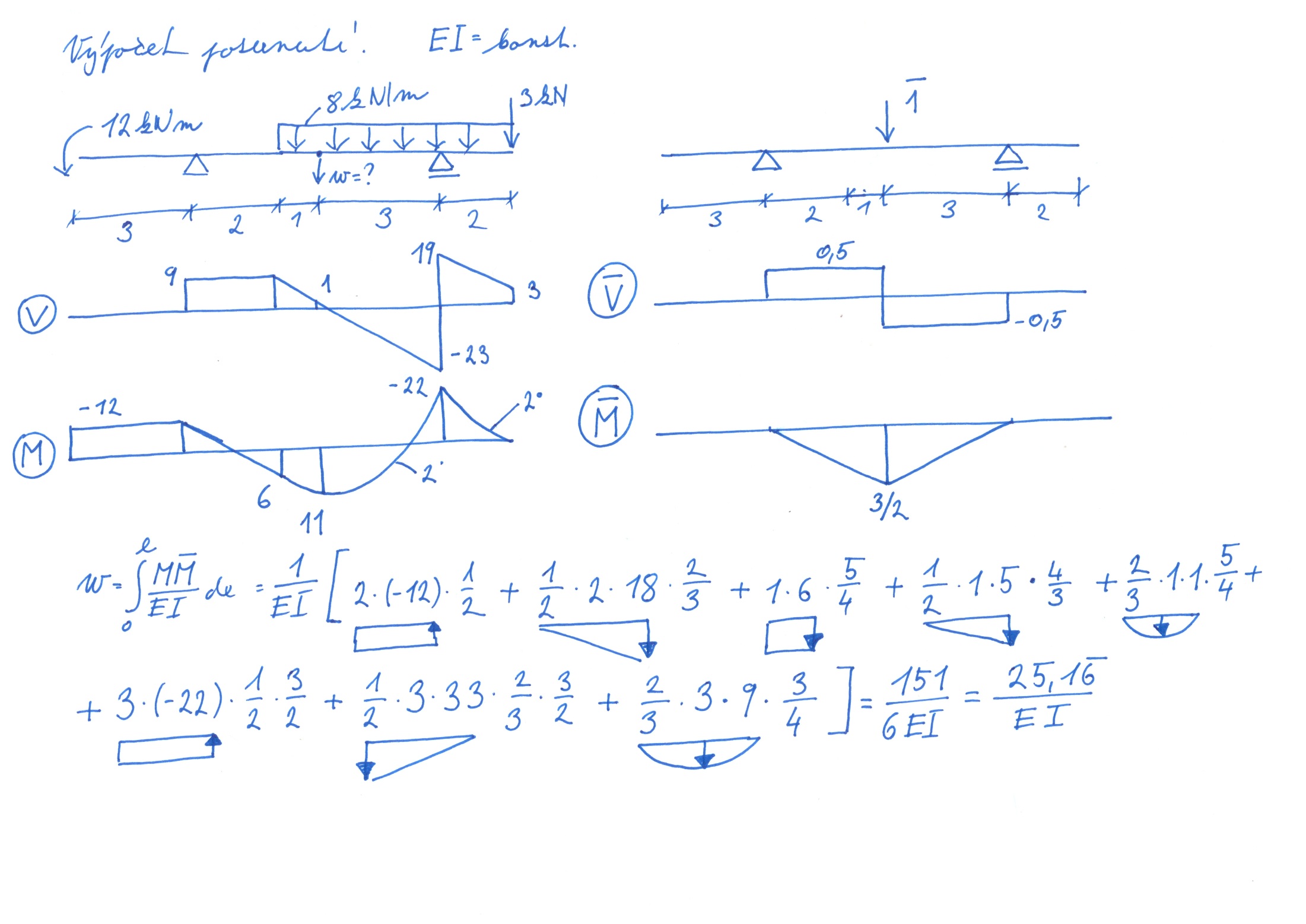 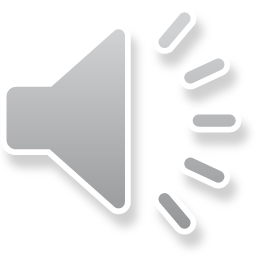 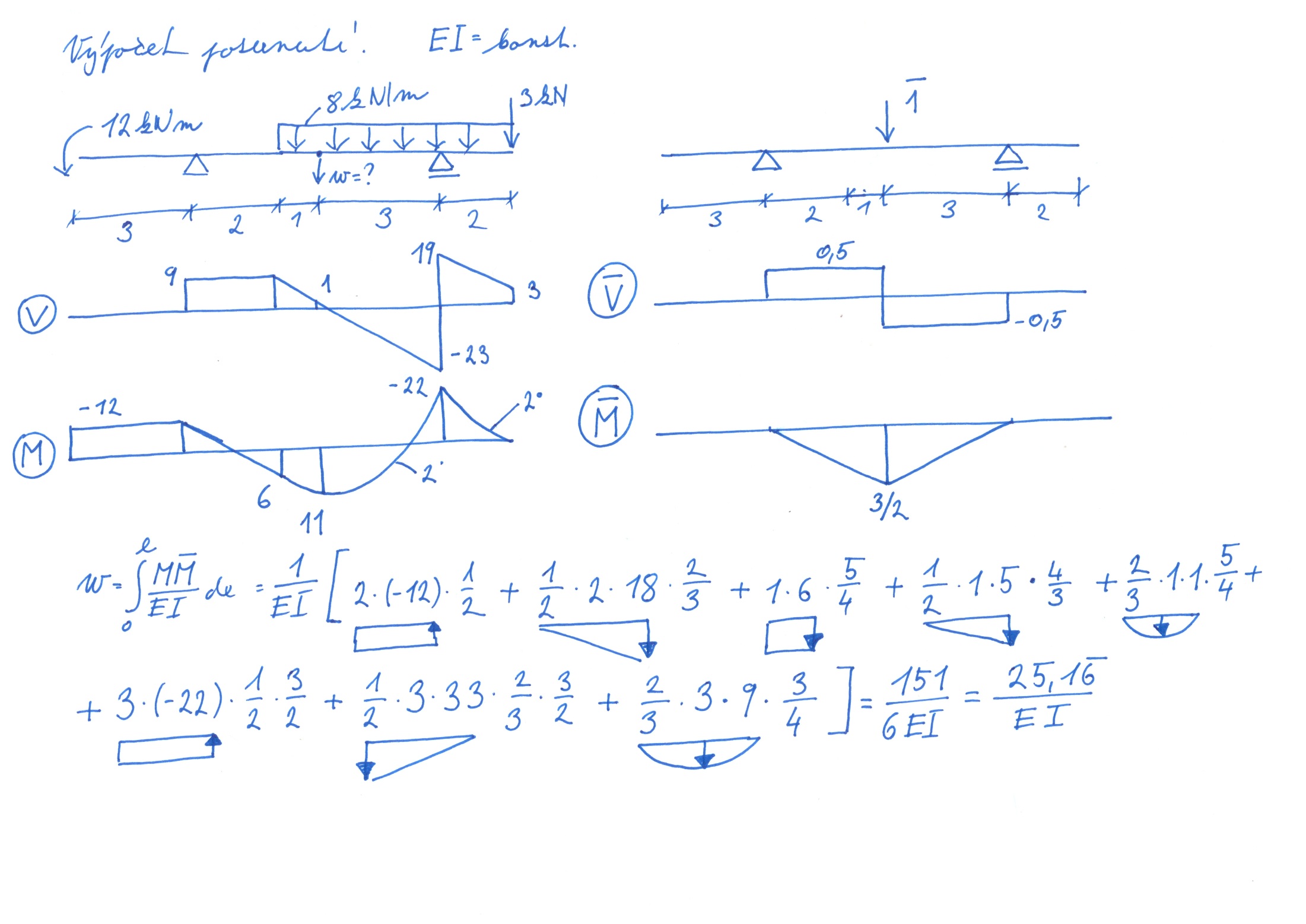 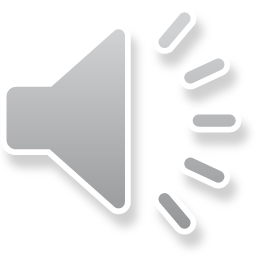 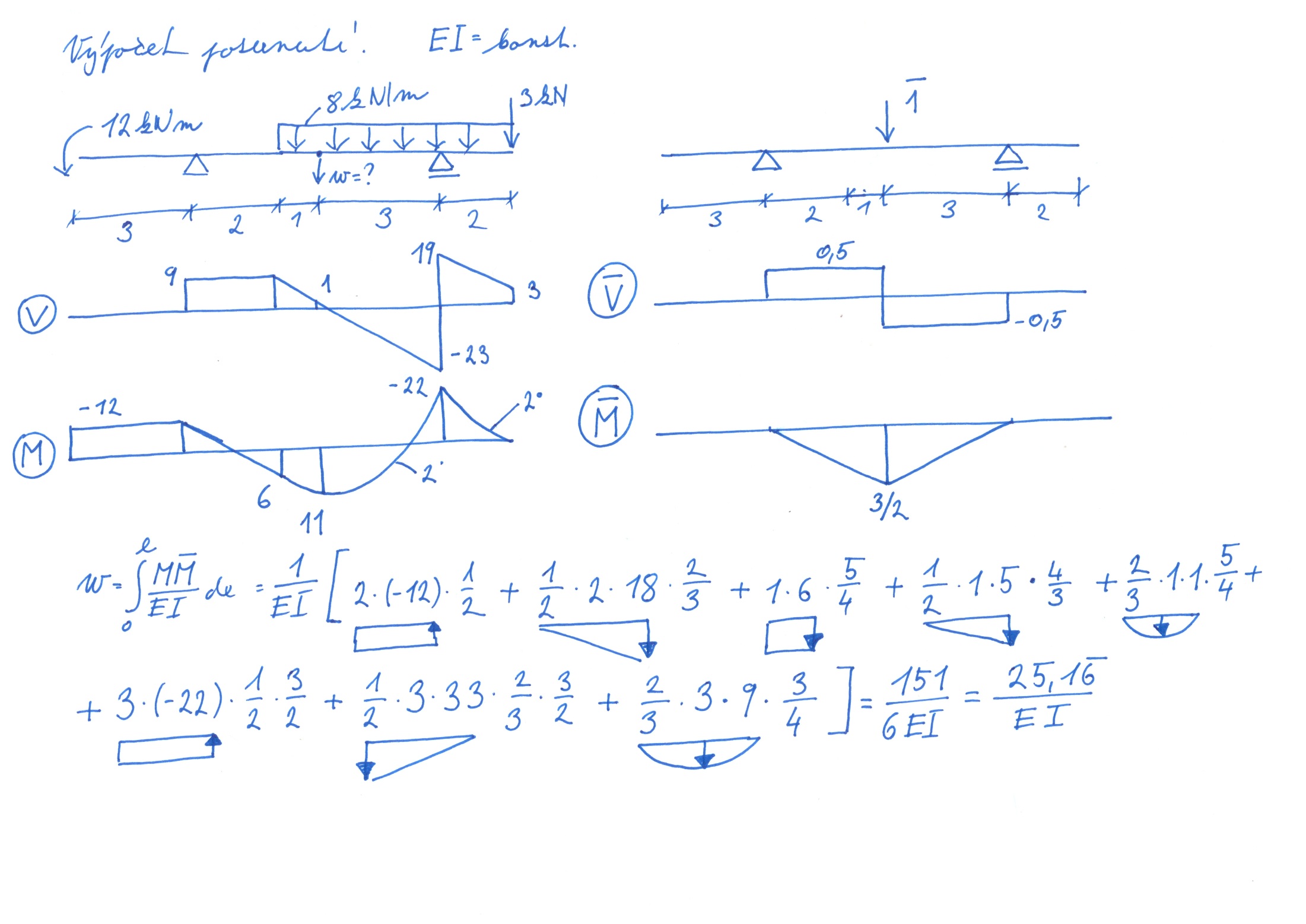 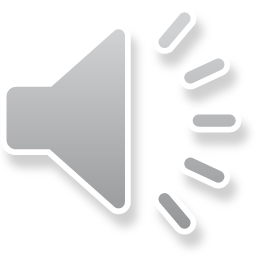 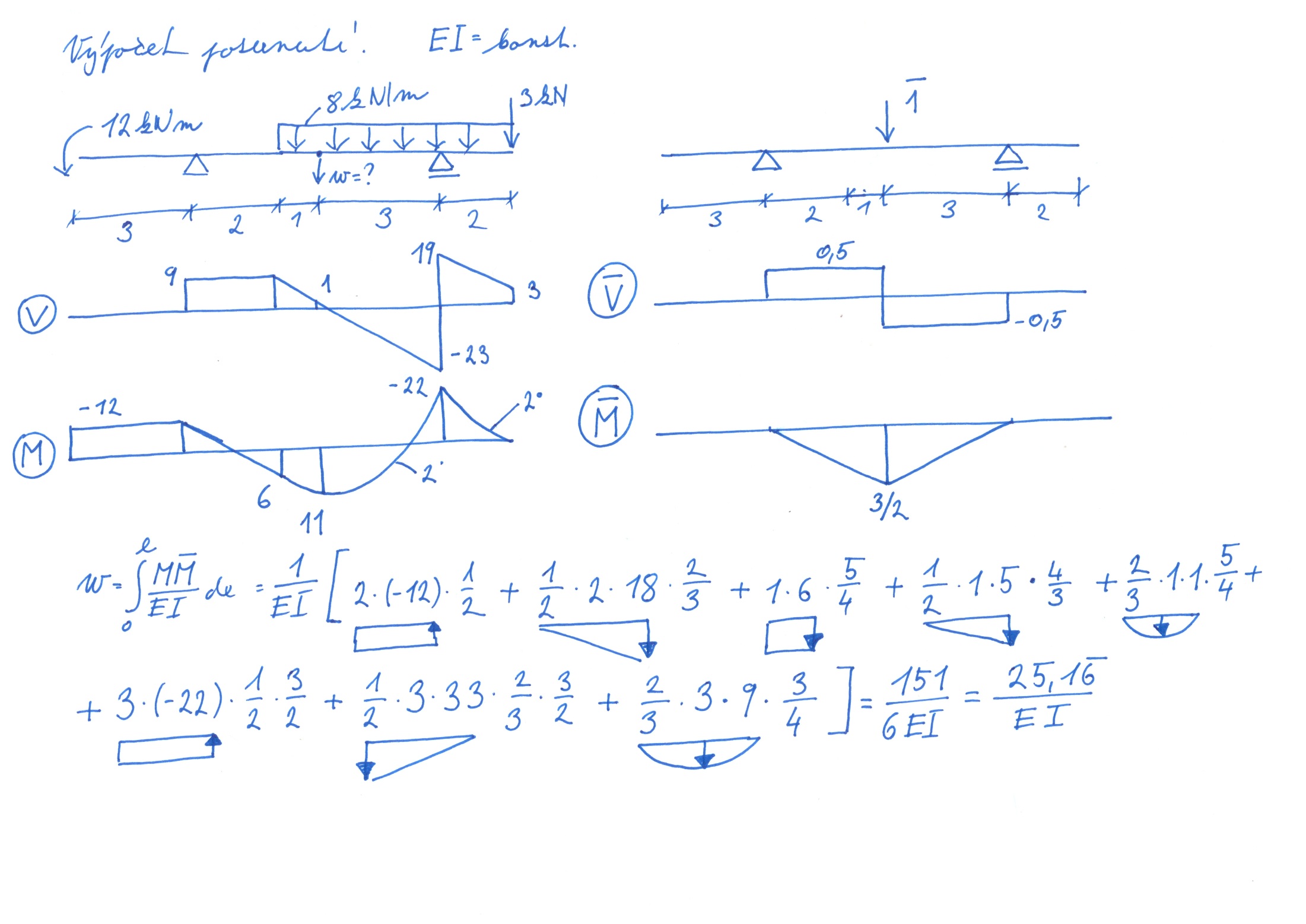 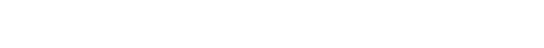 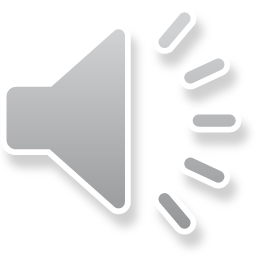 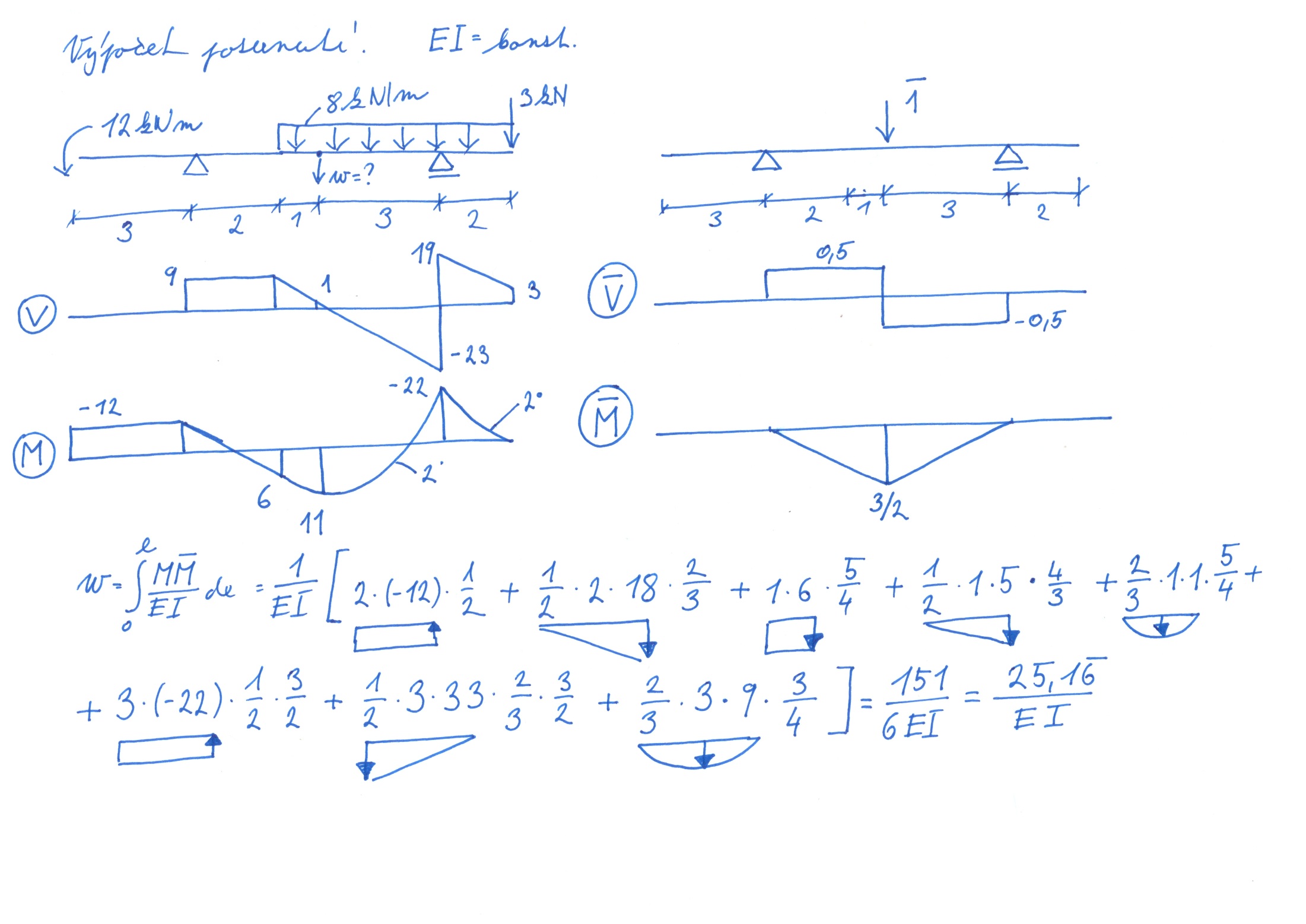 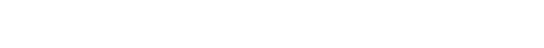 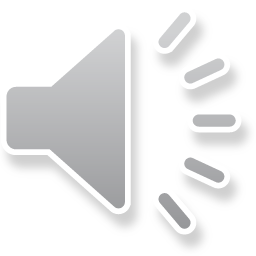 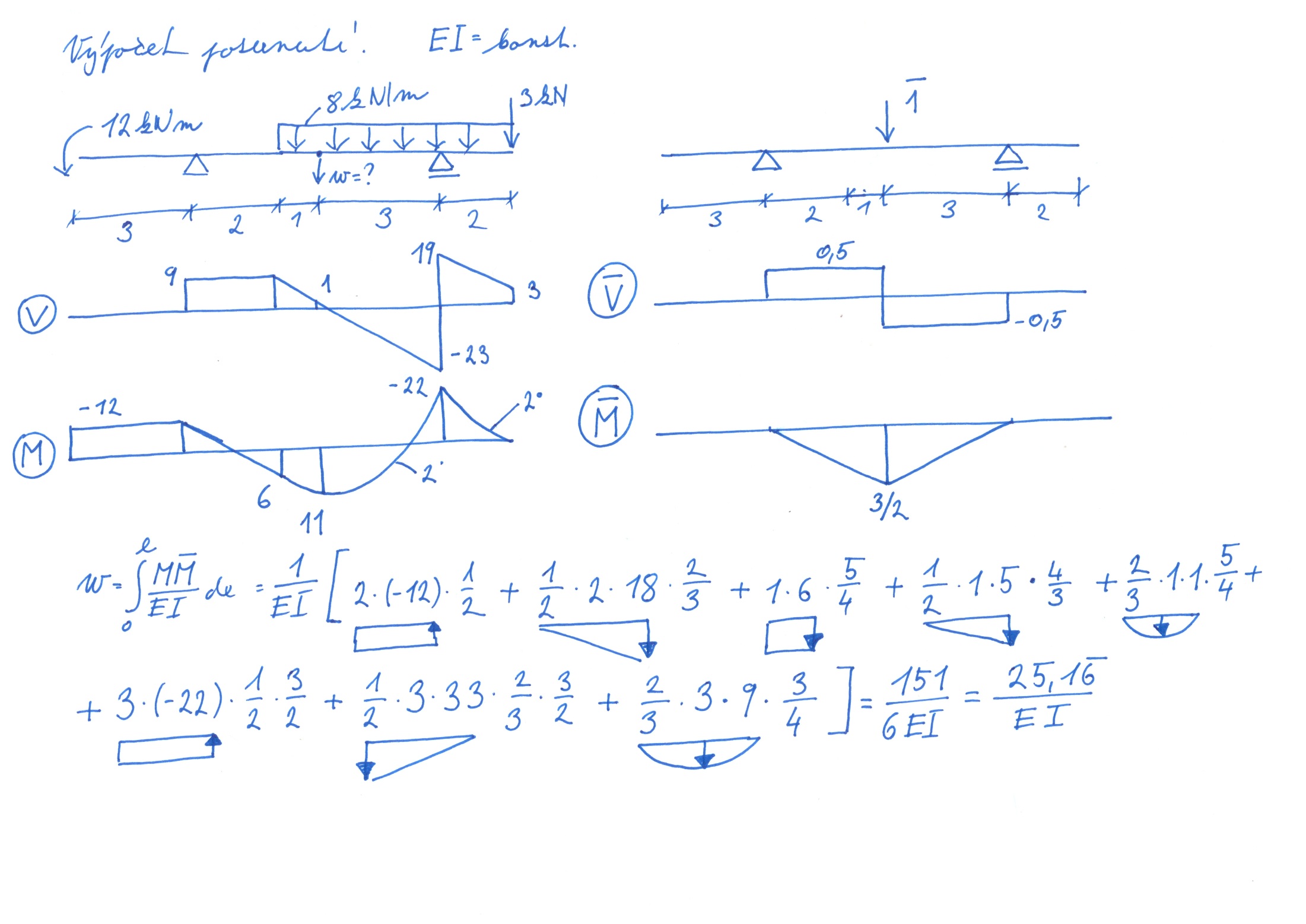 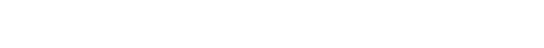 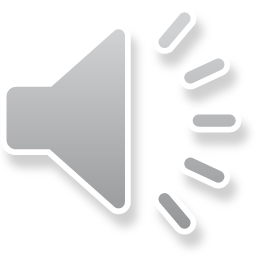 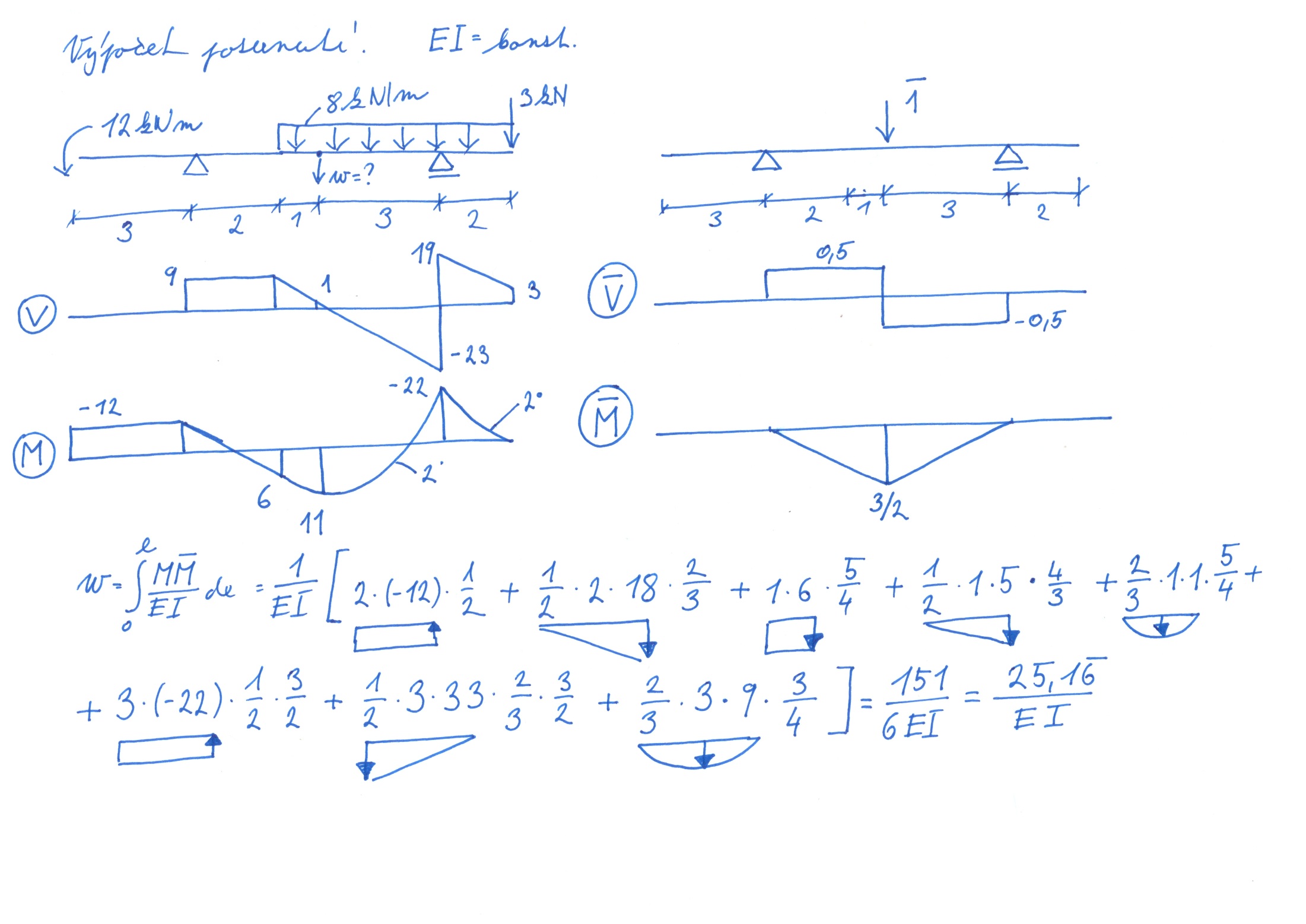 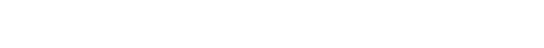 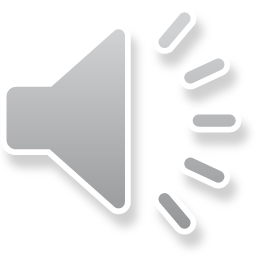 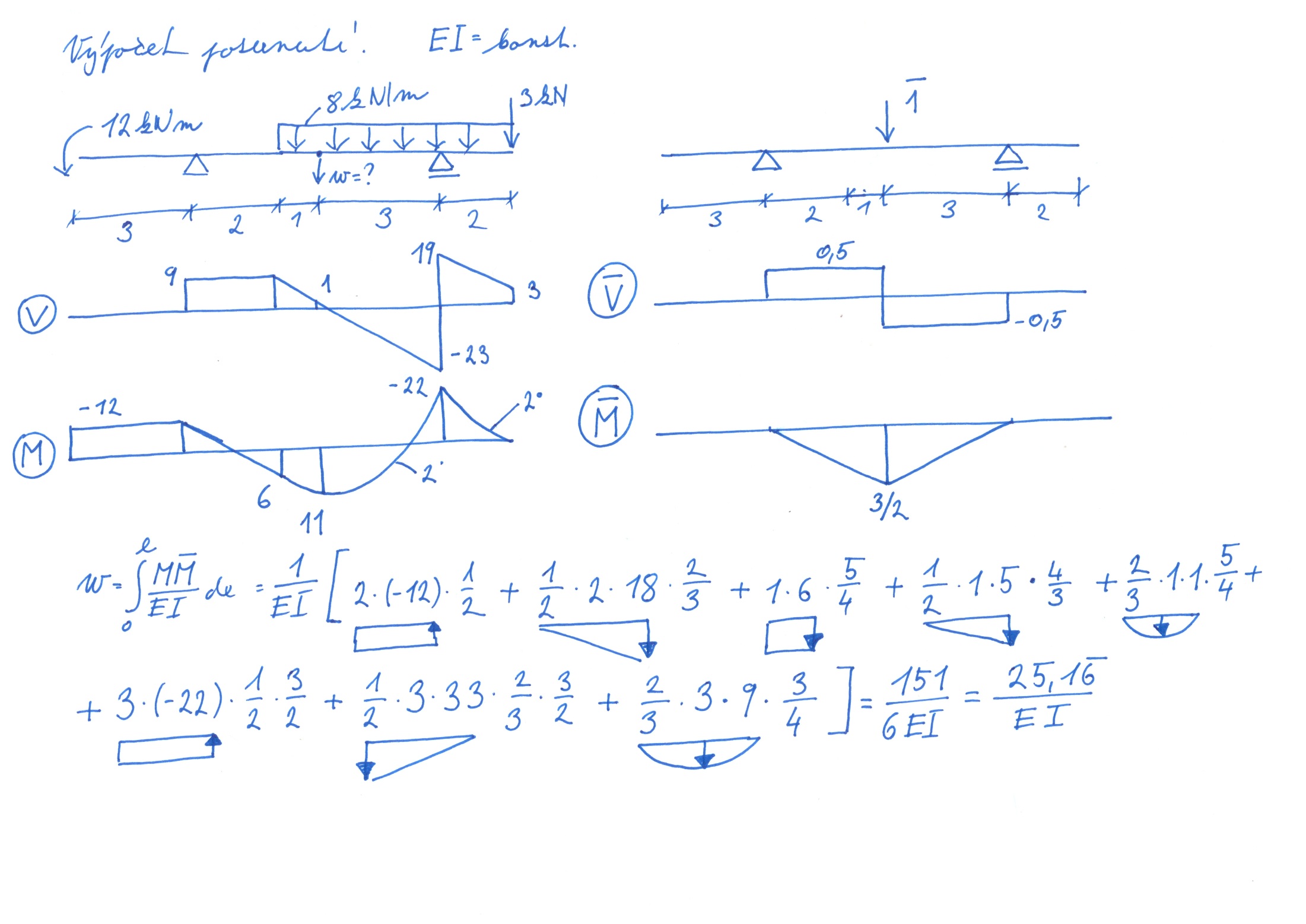 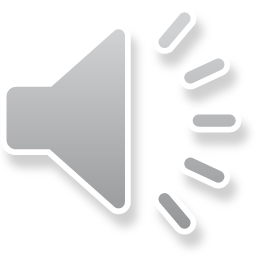 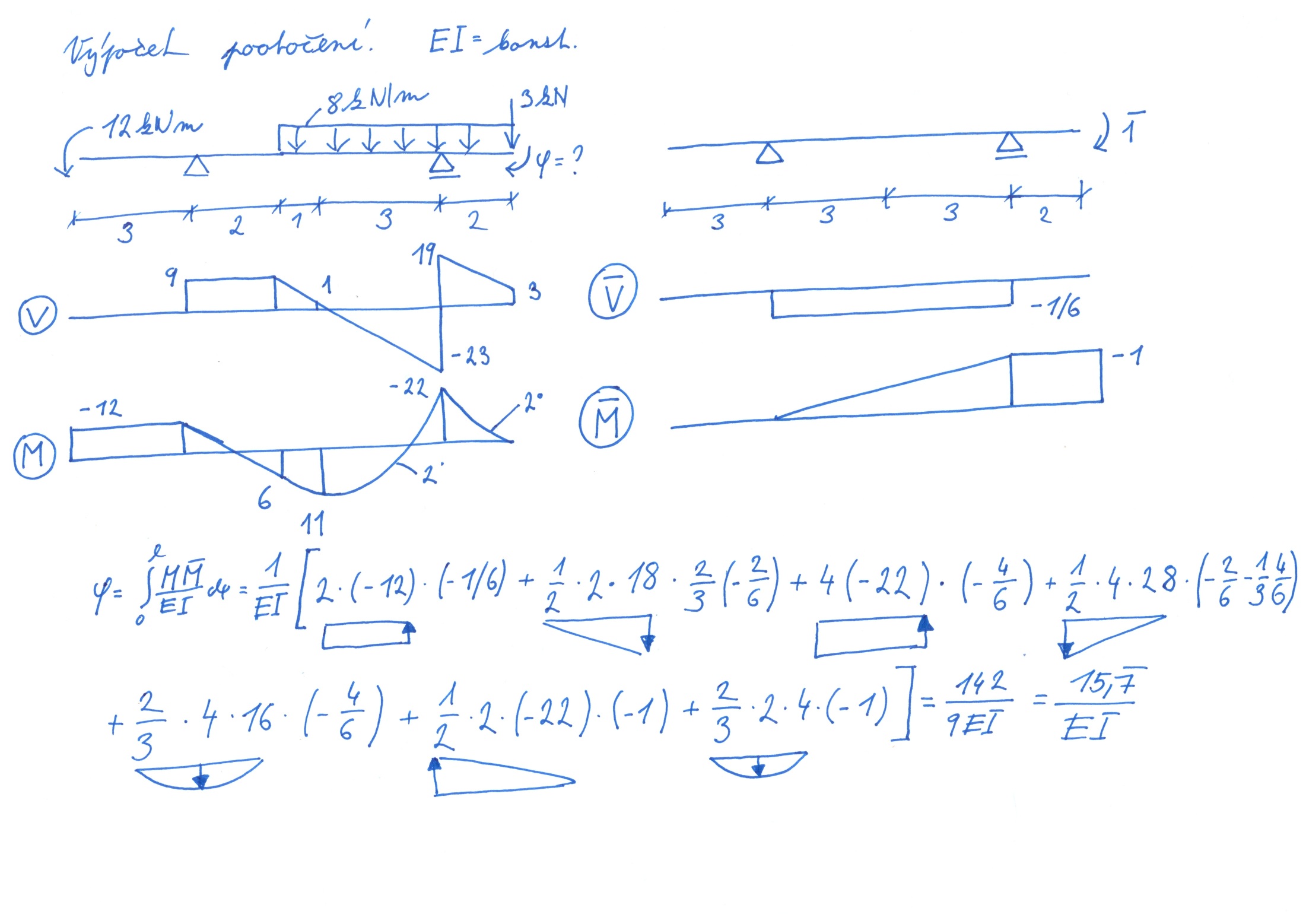 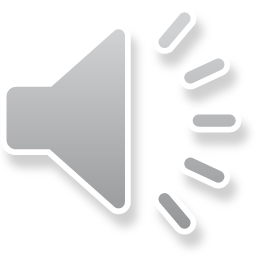 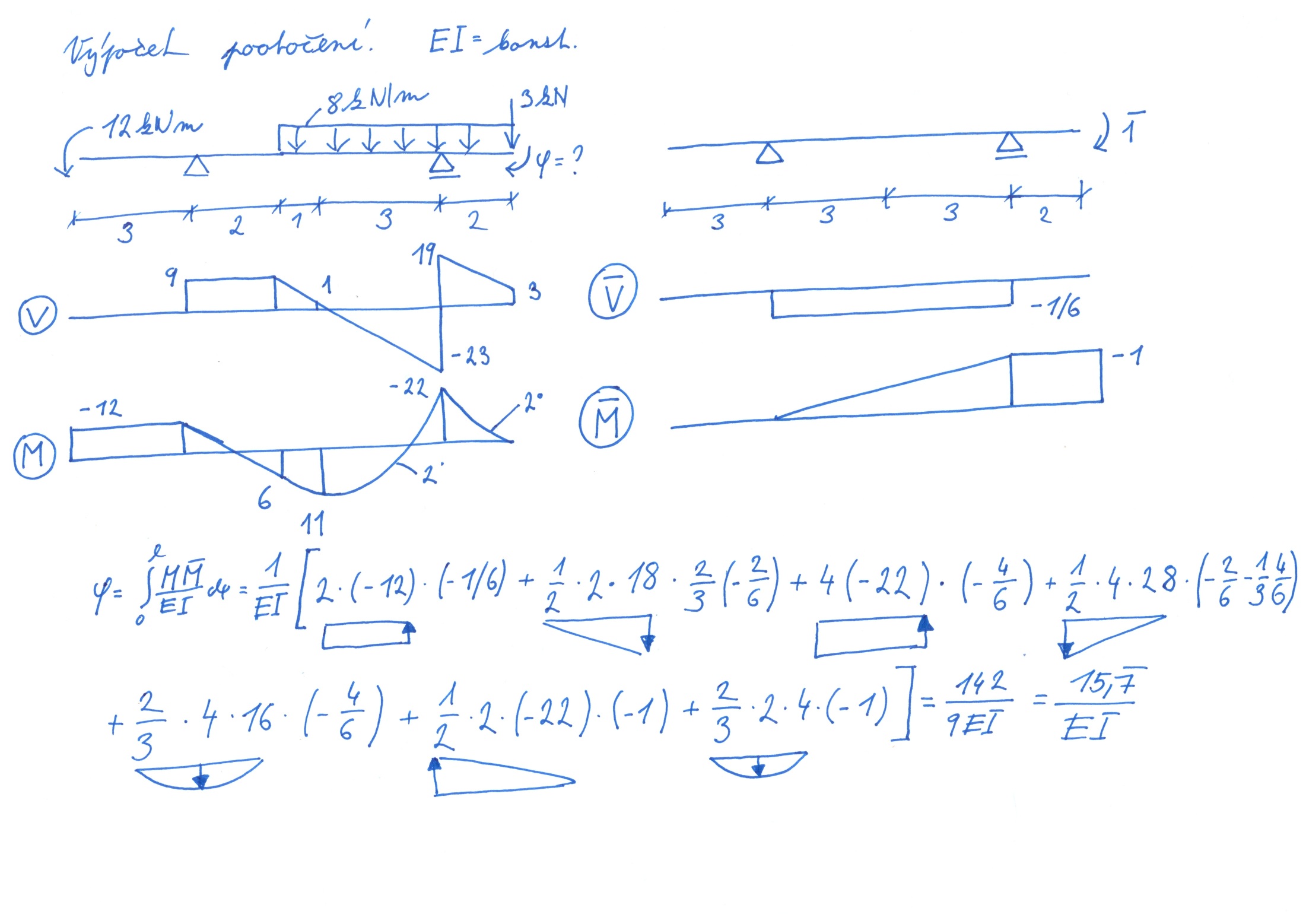 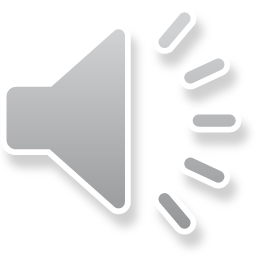 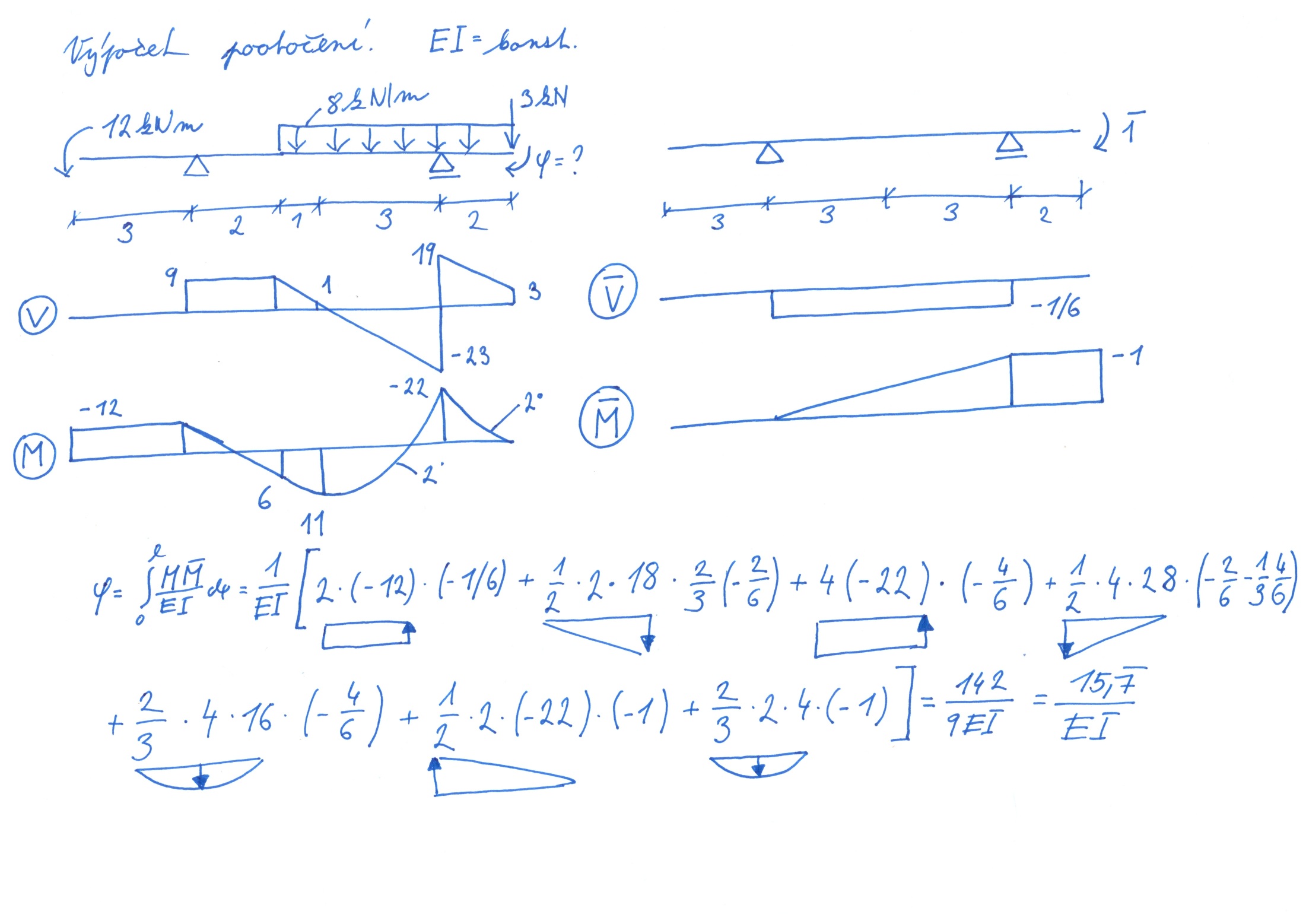 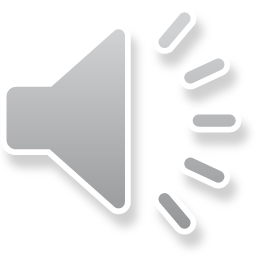 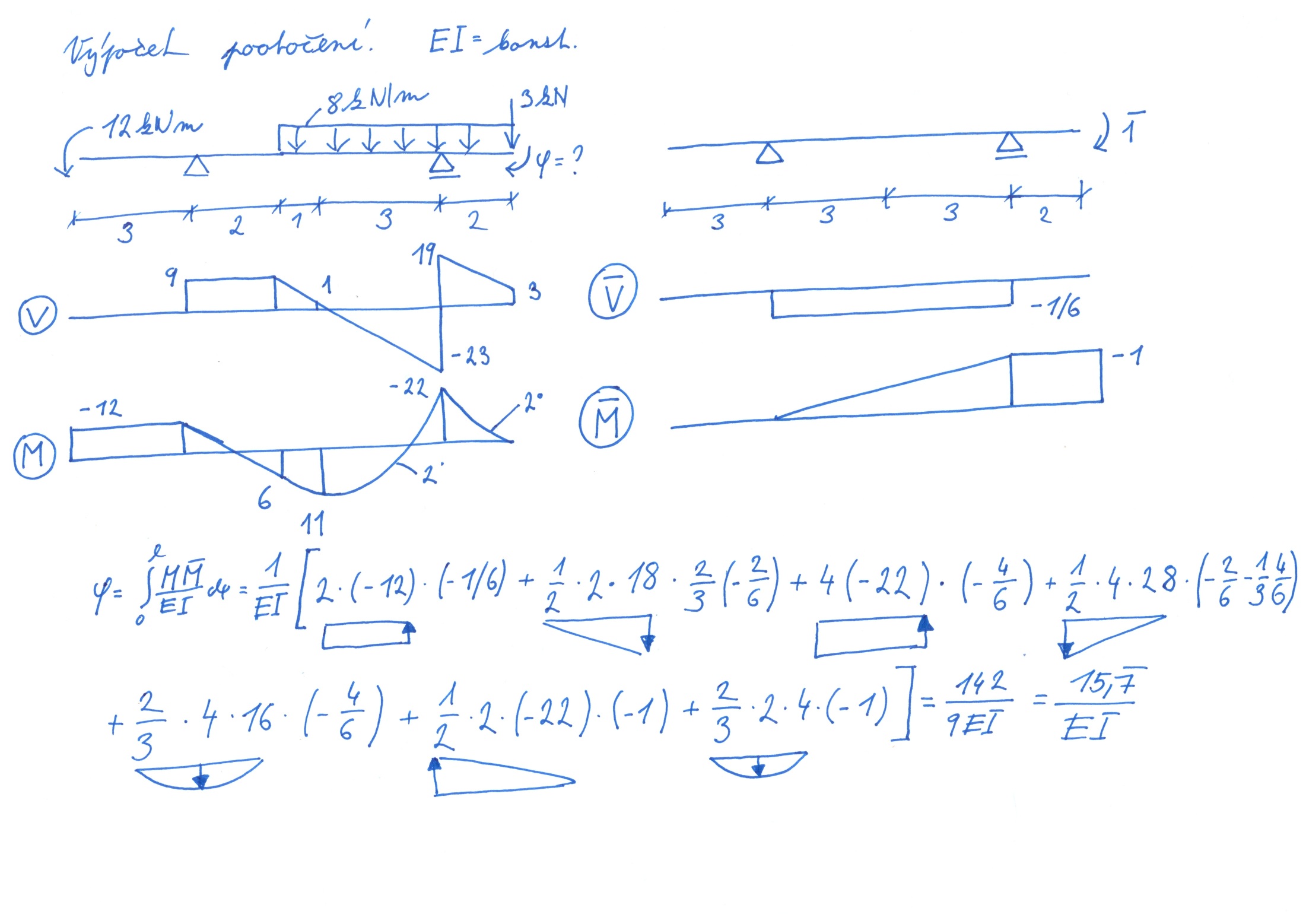 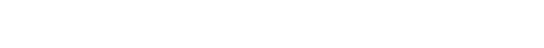 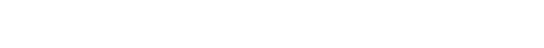 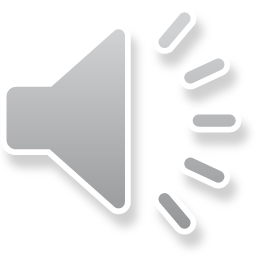 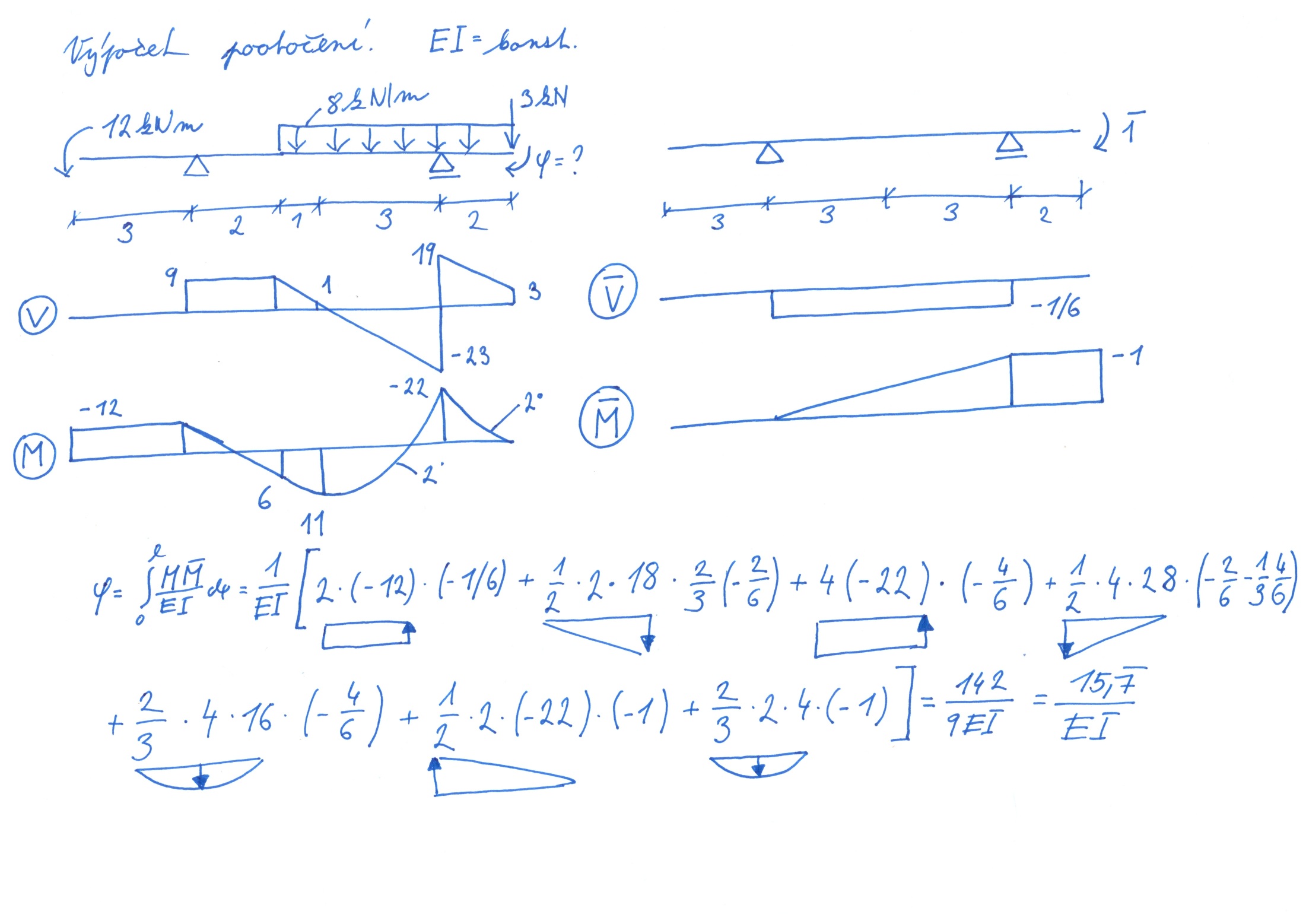 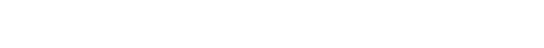 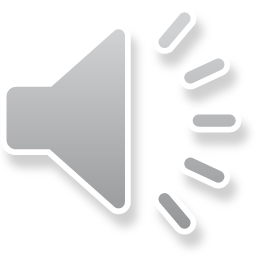 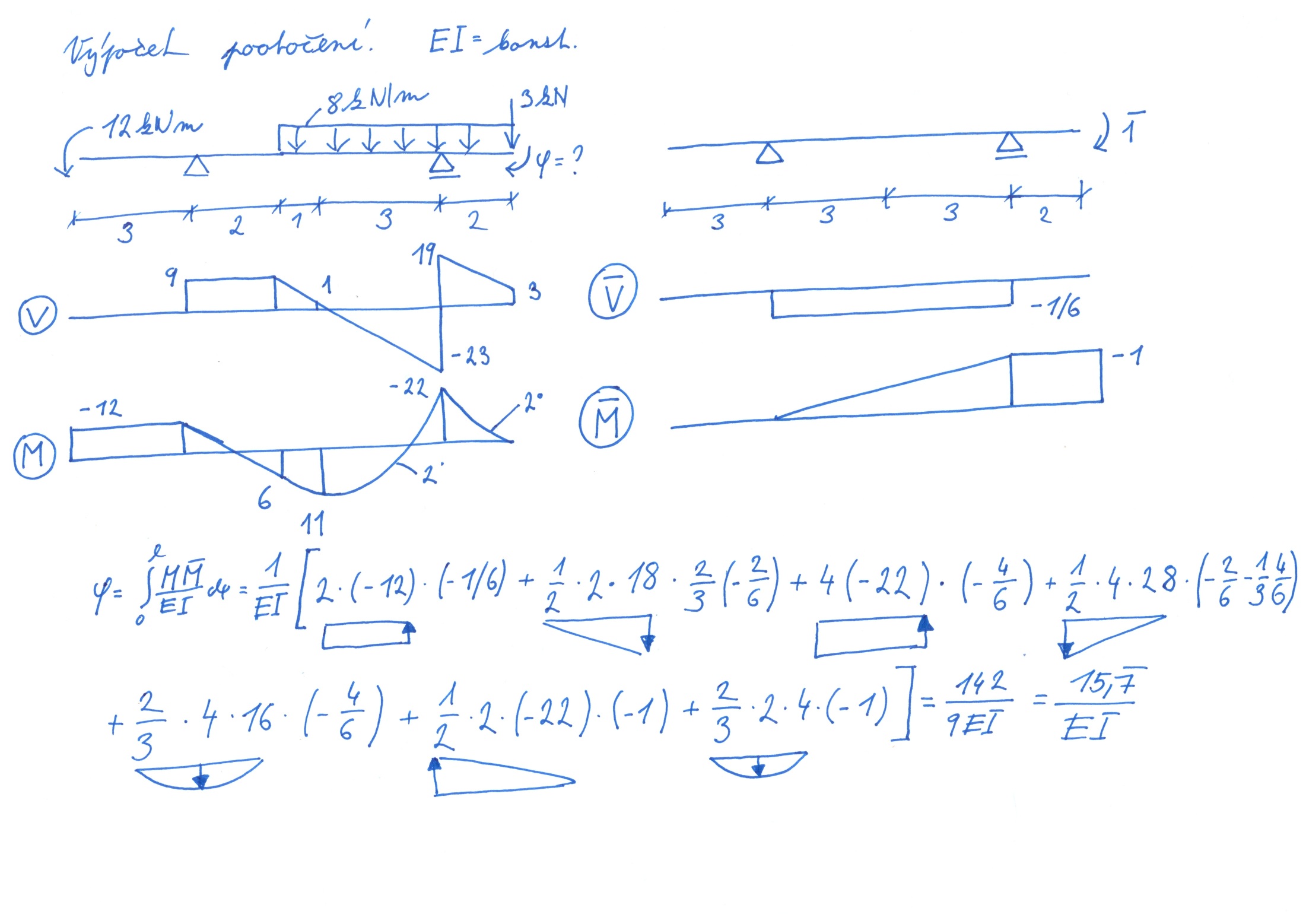 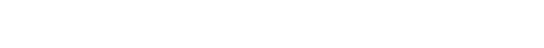 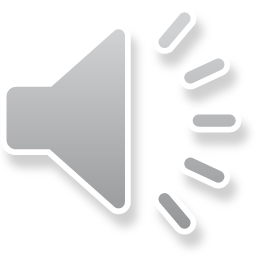 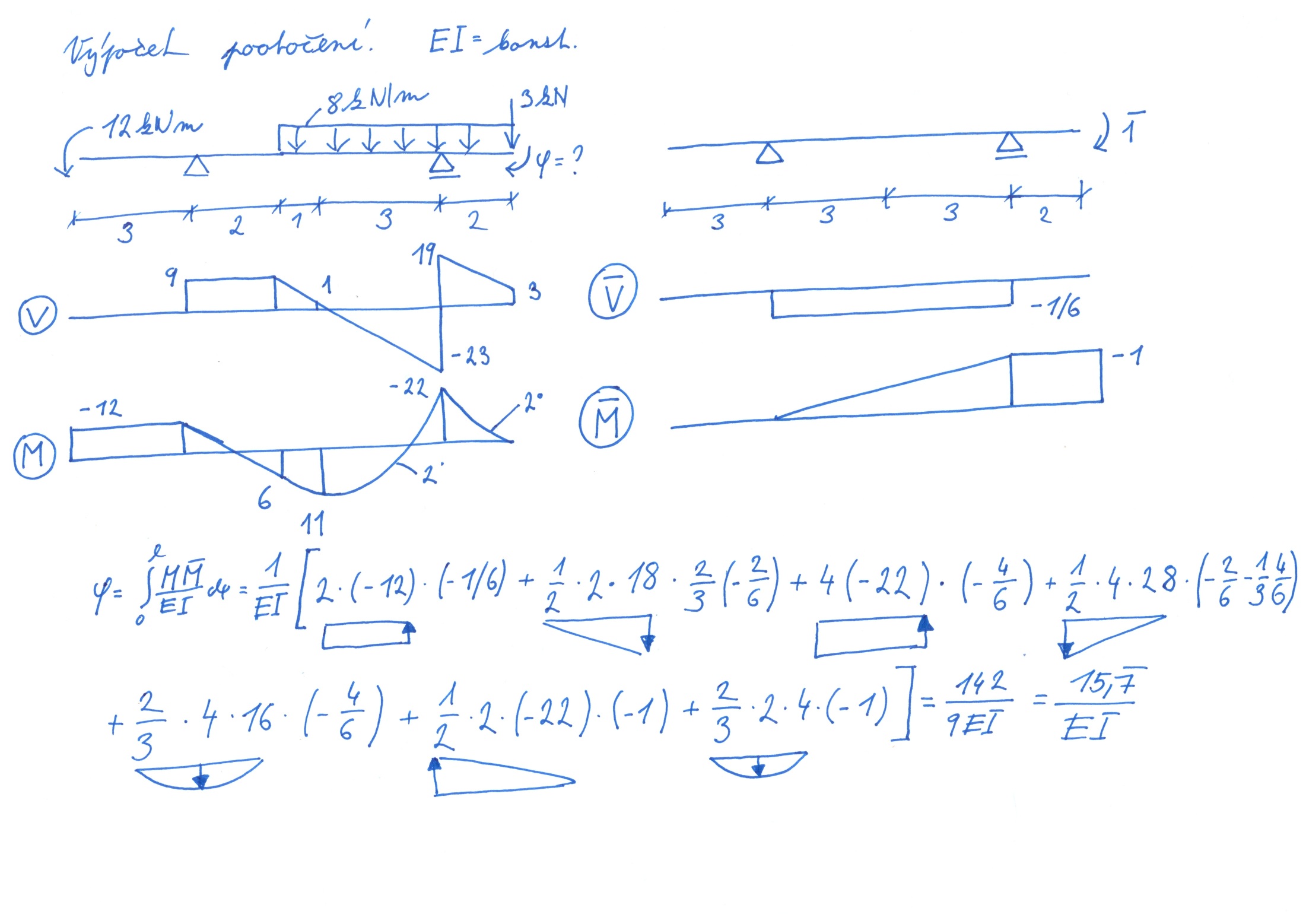 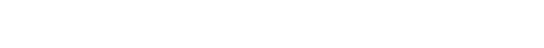 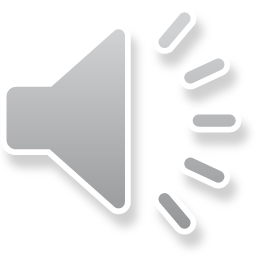 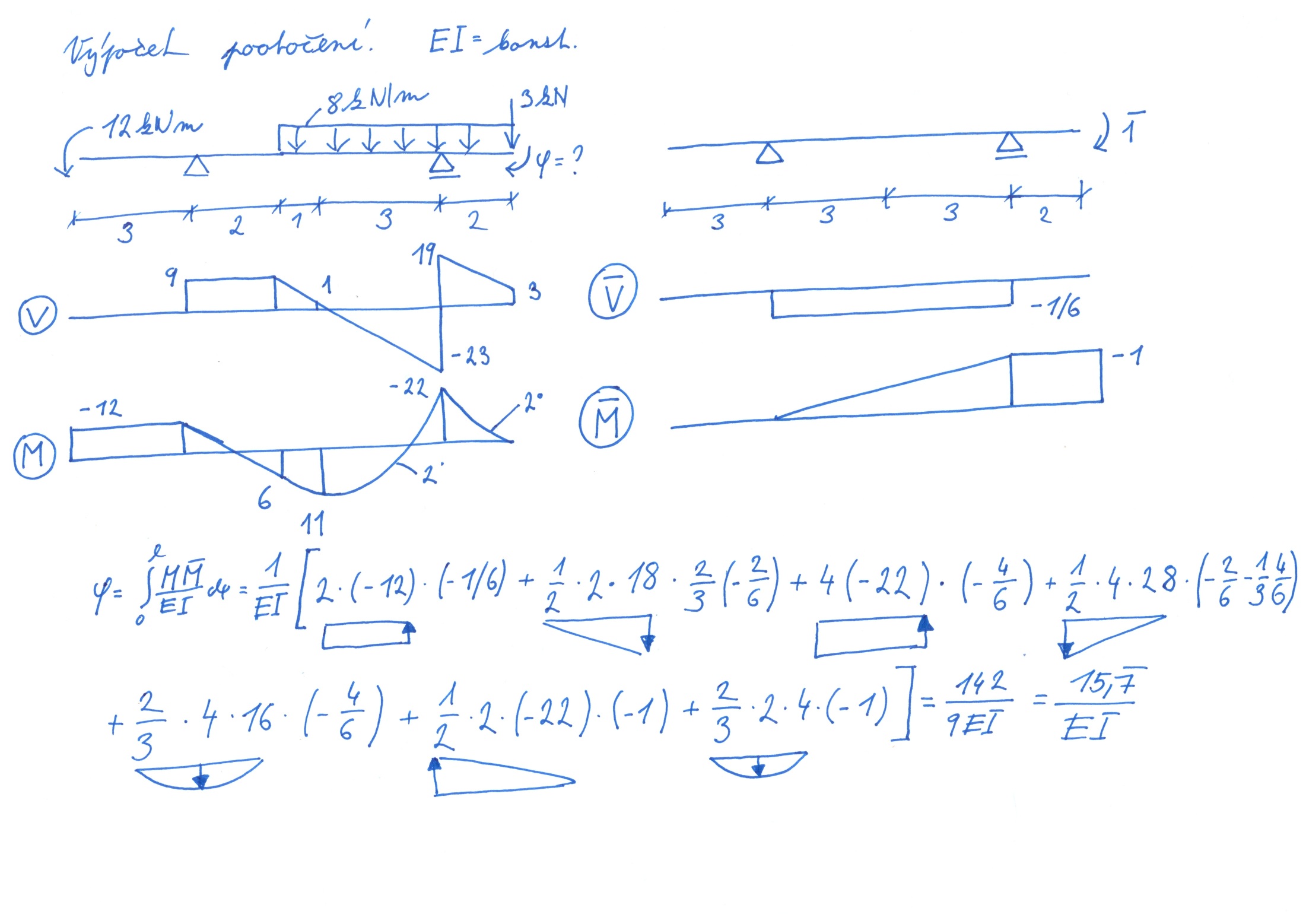 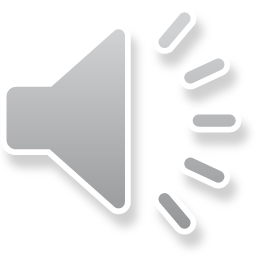 Děkuji za pozornost.
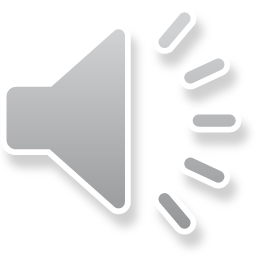